ГБОУ гимназия №1565 «Свиблово» г. Москвы
Прямоугольный параллелепипедв задачах  В9 и В11 ЕГЭ
Геометрия 11 класс
Учитель математики  Алпатова Галина Михайловна
Прямоугольный параллелепипед
Формулы полной поверхности и объёма 
прямоугольного параллелепипеда
c
d
b
a
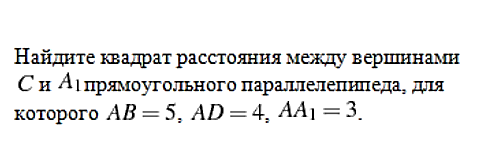 №1.
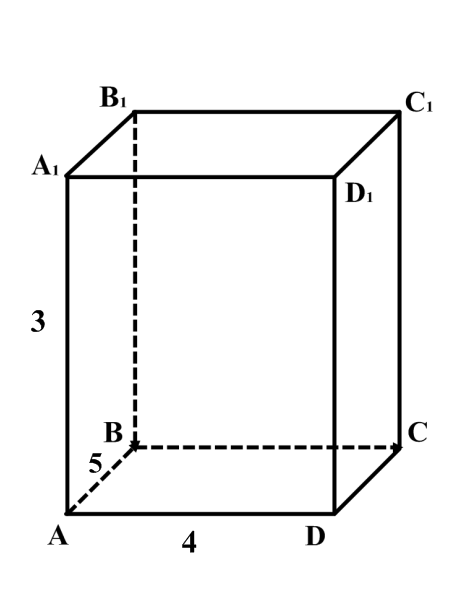 16+25+9  =  50.
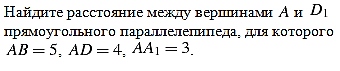 №2.
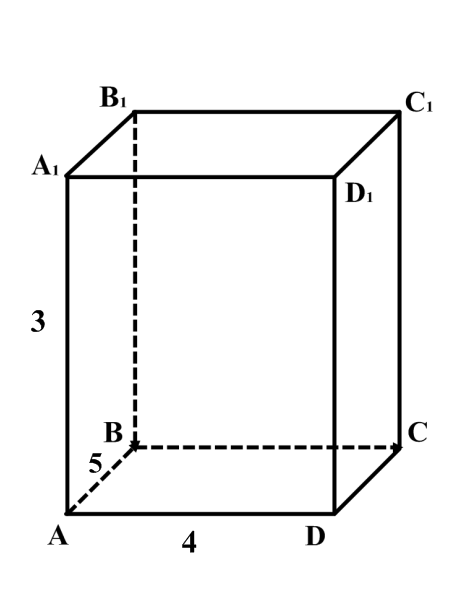 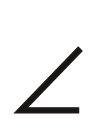 D = 90°
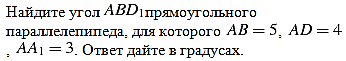 №3.
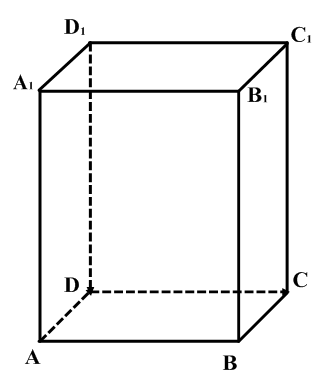 45°
5
D= 90° ;
3
3
4
45°
5
A = 90° ;
B
= 45°;
9
6
В 9
a
a
a
х
3
х
1
0
№ 4.                Объем куба равен 64. 
Найдите площадь его поверхности.
a2
1
1
В 9
х
3
х
1
0
№5.   ОБЗ ЕГЭ №245376.          Найдите квадрат расстояния между вершинами B₂ и D ₃ многогранника , изображенного на рисунке. Все двугранные углы многогранника прямые.
∆ C₂B₂D₃- прямоугольный                          треугольник.
1
B₂D²₃ =  ( 1² + 1² ) + 3²  = 11.
Ответ: 11.
6
0
В 9
х
3
х
1
0
№ 6.                ОБЗ ЕГЭ №245373.Найдите угол CAD₂ многогранника, изображенного на рисунке. Все двугранные углы многогранника прямые. Ответ дайте в градусах.
AD₂ = CD₂= CA- диагонали 
                            равных квадратов .


    ∆ CAD₂ - равносторонний треугольник.

              CAD₂=60°.
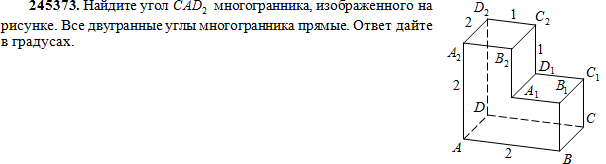 60°
Ответ:60°.
1
8
8
В 9
х
3
х
1
0
№ 7.   Найдите площадь поверхности многогранника, изображенного на рисунке (все двугранные углы прямые).
Площадь поверхности данной фигуры будет равна площади поверхности прямоугольного параллелепипеда.
4
3
2
8
6
10
4
6
5
В 9
х
3
х
1
0
№8.   Найдите объём многогранника, изображенного на рисунке (все двугранные углы прямые).
4
3
{8;6;10}
2
8
{2;3;4}
6
10
1
0
3
В 9
х
3
х
1
0
№9. Найдите площадь поверхности многогранника, изображенного на рисунке (все двугранные углы прямые).
4
2
3
6
3
4
5
8
4
В 9
х
3
х
1
0
№10. Найдите объём многогранника, изображенного на рисунке (все двугранные углы прямые).
4
2
3
6
3
4
5
Домашнее задание№1-10.Приложение 3.